Web conferência: Fortalecimento dos Fundos Especiais
FIA – Fundo da Infância e Adolescência

Hélio Fogaça da Silva
Secretário executivo do Conselho Estadual dos Direitos da Criança e Adolescente de Goiás – CEDCAGO
Servidor Técnico de Gestão pública na Secretaria de Estado do Desenvolvimento Social – SEDS
Bacharel em Serviço Social pela UNOPAR
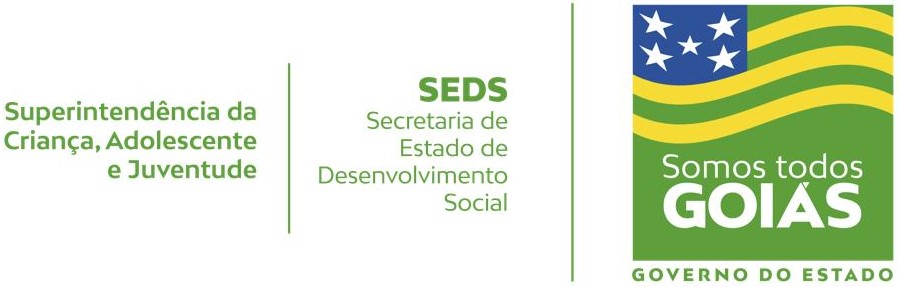 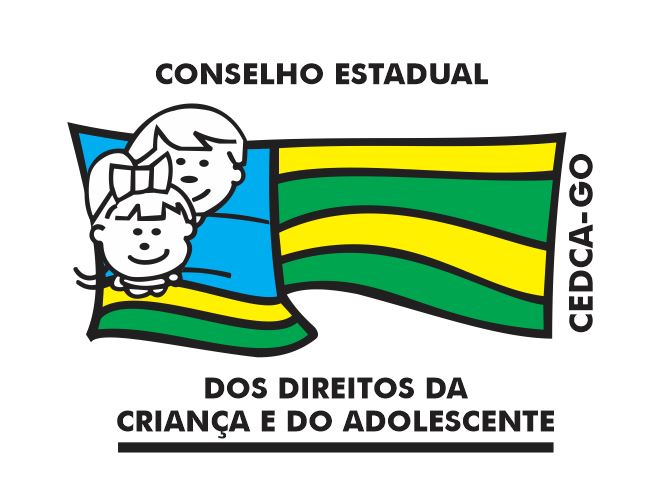 Fundos Públicos
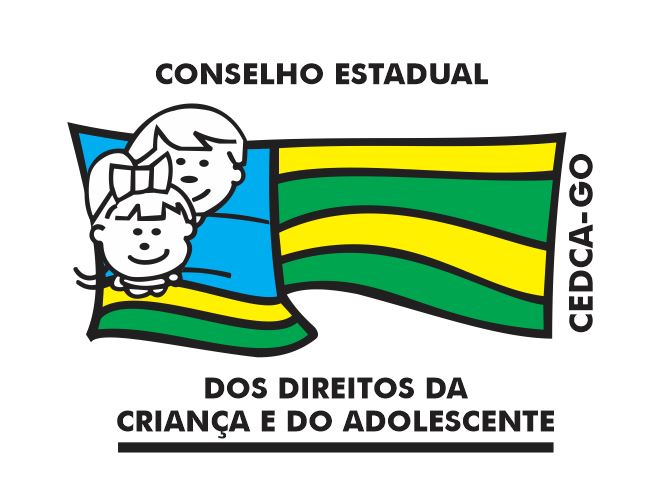 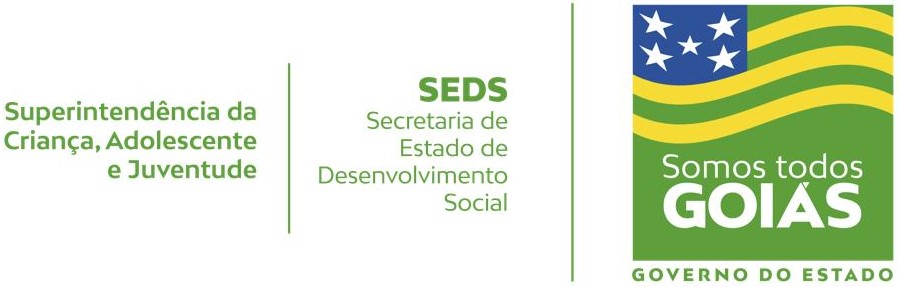 Conceito - O que são? 
		São mecanismos de descentralização orçamentária
Objetivo – Para que servem? 
		Financiam projetos 
Como são aplicados os recursos obtidos?
A criação dos Fundos foi prevista pelo Estatuto da Criança e do Adolescente em seu art. 260.
Principais Leis, Resoluções e Normas - FIA
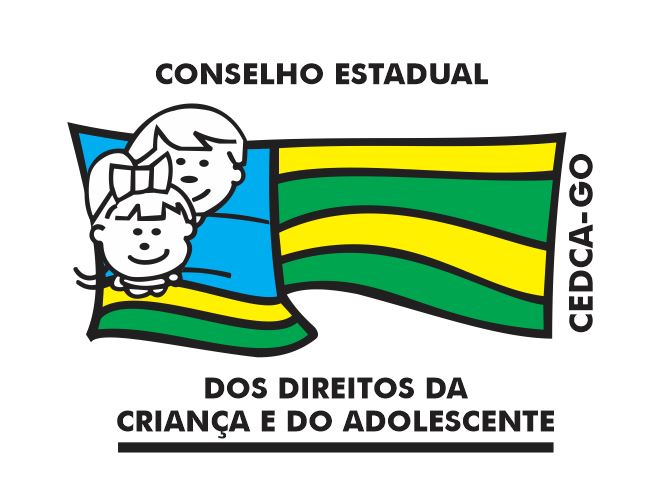 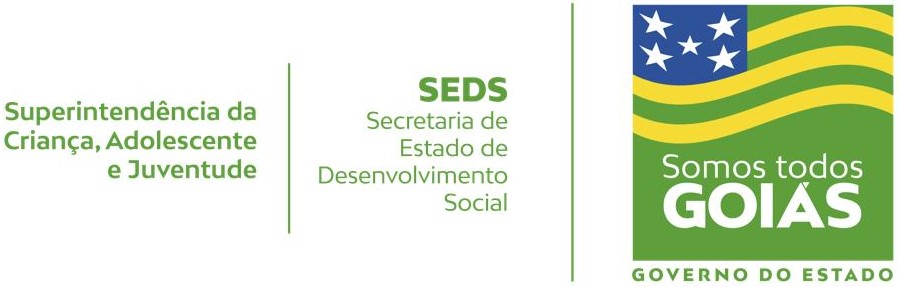 Lei 4320 de 1964 de fundos especiais;
Lei 8069/90 art. 88 e 260(Estatuto da Criança e adolescente); 
Lei 13.019/2014 - Lei do Marco Regulatório (política de fomento e de colaboração com organizações da sociedade civil);
Resoluções 137, 194 e 218 do conselho nacional dos direitos da criança e adolescente – CONANDA;
Resolução 003 do tribunal de contas dos municípios de goiás – TCM;

 Conselho municipal de direito da criança e adolescente – CMDCA
Resolução 105 e 106/CONANDA;
Plano de ação;
Plano de aplicação;
FIA – Fundo da Infância eAdolescência
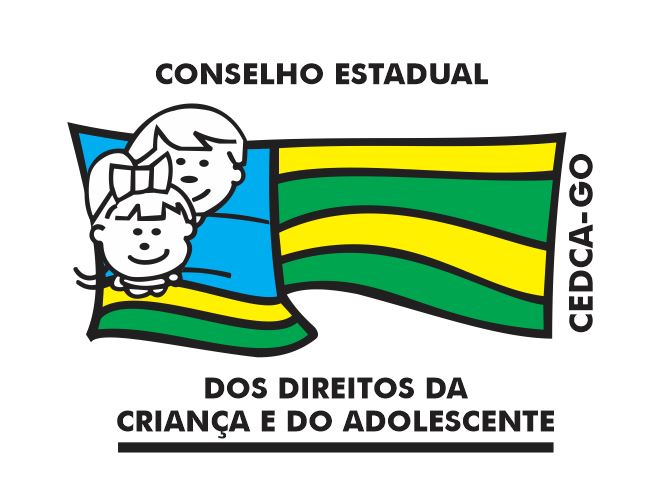 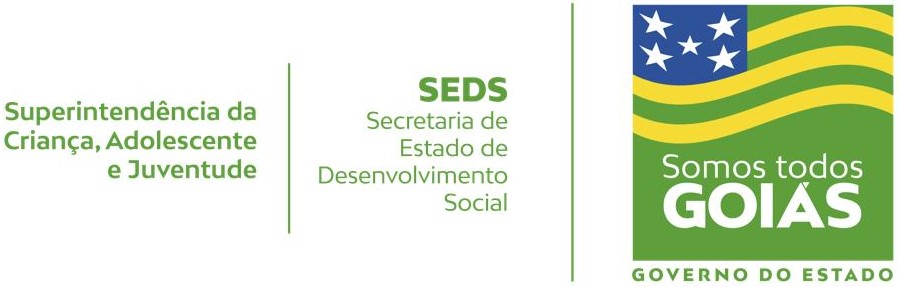 Cadastramento de fundos no ministério da mulher, família e direitos humanos – MMDH

Portaria Nº 2.006, de 13 de julho de 2021 do MMDH 
    (https://www.in.gov.br/en/web/dou/-/portaria-);
Cadastramento até dia 15/10/2021 (https://questionarios.mdh.gov.br/responder/e15xSrGvn3J2BjcEIzxC)
Principais Regularidadesdos Fundos - Requisitos
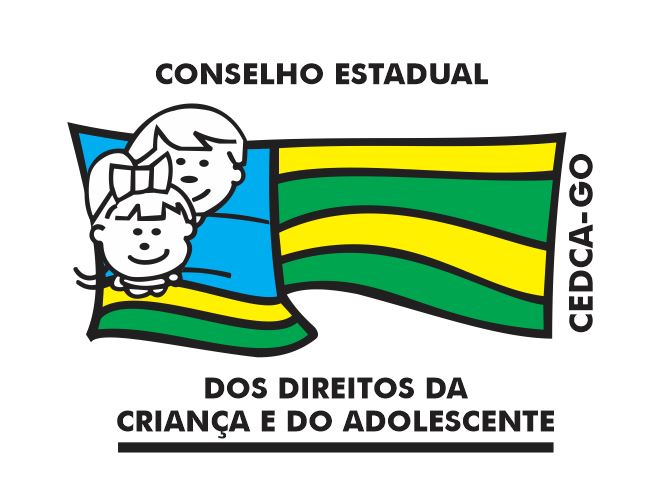 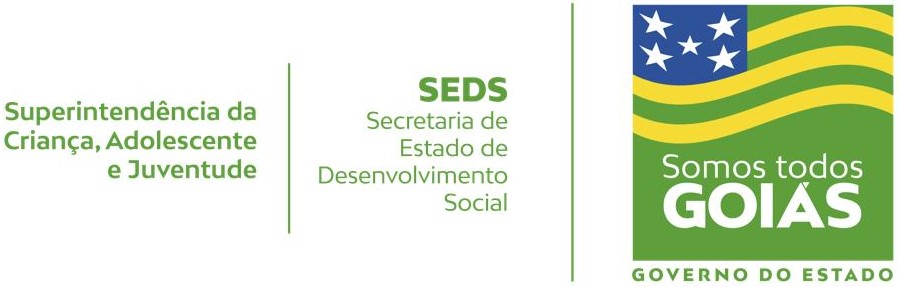 O CNPJ deverá ser exclusivo do Fundo e possuir: 
Códigos: 133-3 (Fundo Público da Administração Direta Municipal; 
Situação cadastral ativa; 
Possuir no campo “nome empresarial” ou “nome de fantasia”, expressão que estabeleça claramente a condição de Fundo dos Direitos da Criança e do Adolescente, como criança, adolescente, adolescência, infância, FIA, FMDCA; 
Estar vinculado a endereço na Unidade de Federação (estado ou município) ao qual respectivo fundo está subscrito. 
Possuir conta corrente específica para gestão exclusiva dos recursos do fundo, mantida em instituição financeira pública e vinculada ao CNPJ do Fundo dos Direitos da Criança e Adolescente;
Principais Inconsistênciasdos Fundos
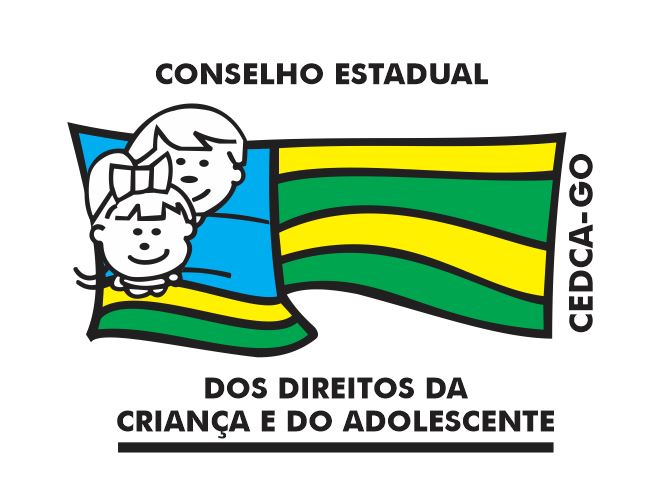 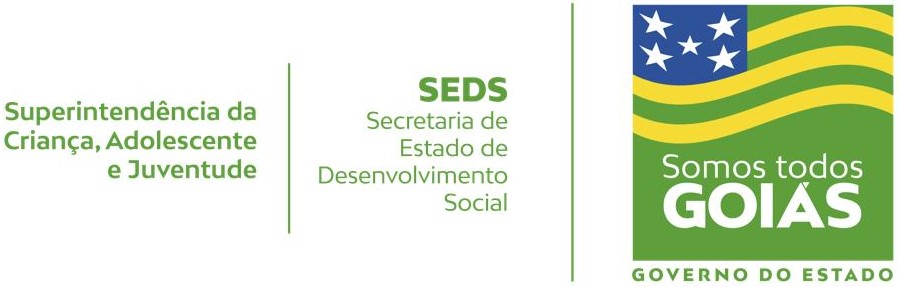 Dados bancários incompletos
Falta algum dado bancário (número do banco, ou da agência, ou da conta, ou 2 ou 3 deles);
Domicílio Bancário Inexistente
Algum dado bancário (banco, agência ou conta, ou 2 ou 3 deles)estão incorretos;
Favorecido Incompatível
Principais inconsistênciasdos fundos
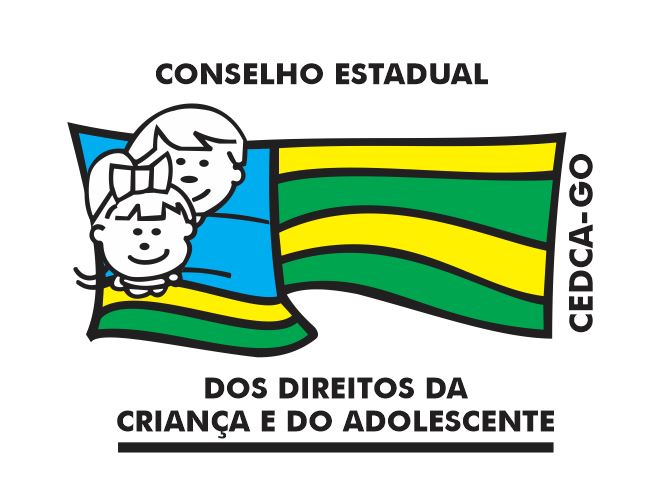 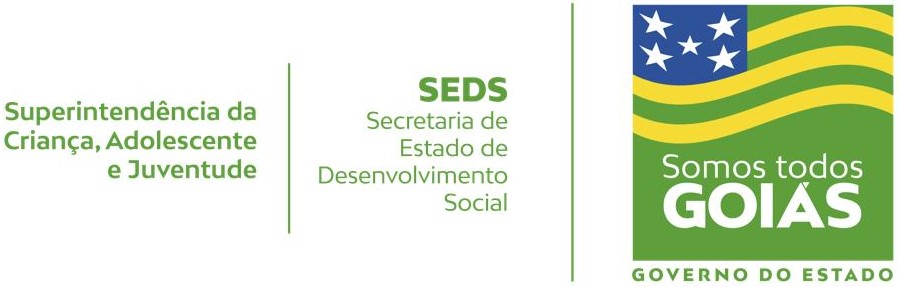 Os dados bancários informados não pertencem ao CNPJ informado;
 Natureza jurídica incorreta;
A natureza jurídica deve ser 133-3(para fundos municipais);
 CNPJ não é de FDCA;
O CNPJ tem que ser de Fundo da Criança e do Adolescente. Não pode ser CNPJ do Município, de Fundo de Assistência Social, de Conselho, de Associação Privada, de APAE, etc. Se não existir, criar um CNPJ (*) exclusivo para o Fundo da Criança e do Adolescente.
Fundos – DúvidasConsultas online
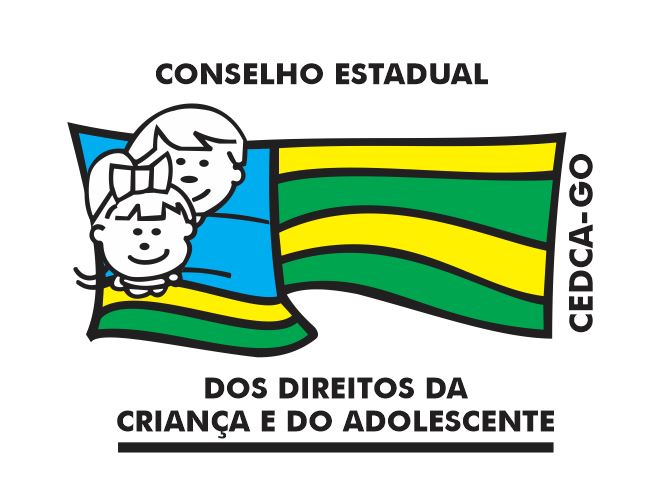 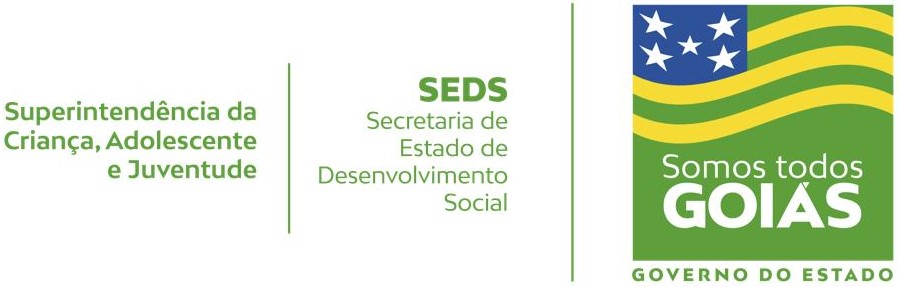 Para informações sobre inscrição/alterações do CNPJ, consultar: http://receita.economia.gov.br/orientacao/tributaria/cadastros/cadastro-nacional-de-pessoas-juridicas-cnpj/solicitacao-de-atos-perante-o-cnpj-por-meio-da-internet/alteracao-de-dados-cadastrais-de-matriz-o
Para saber como está o FIA do seu município no cadastro/painel: https://app.powerbi.com/view?r=eyJrIjoiNWM2YzE2YzMtOGVlMS00MTI4LWJmNmItY2Y3Y2E0YTI4OGVlIiwidCI6ImZiYTViMTc4LTNhZjEtNDQyMC05NjZiLWJmNTE2M2U2YjFkYSJ9
Fundos – DúvidasEsclarecimentos Cadastrais
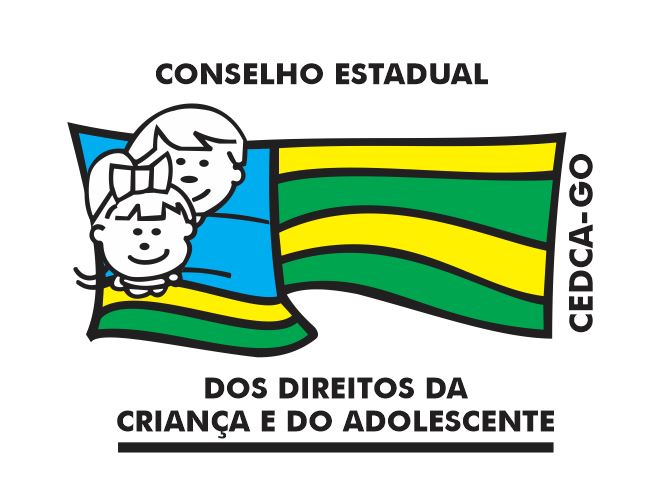 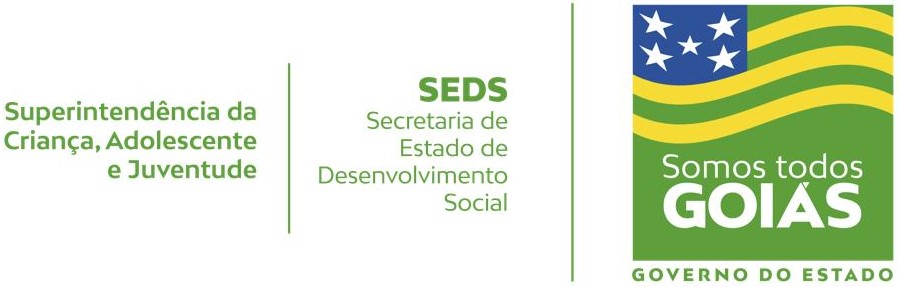 Brasília
Fone: (61) 2027-3104;
E-mail: cadastro.fdca@mdh.gov.br 

Conselho Estadual dos Direitos da Criança e Adolescente de Goiás – CEDCAGO:
Hélio Fogaça: (62) 98254-4592;
Renilton Borges: (62) 98306-0288;
Obrigado
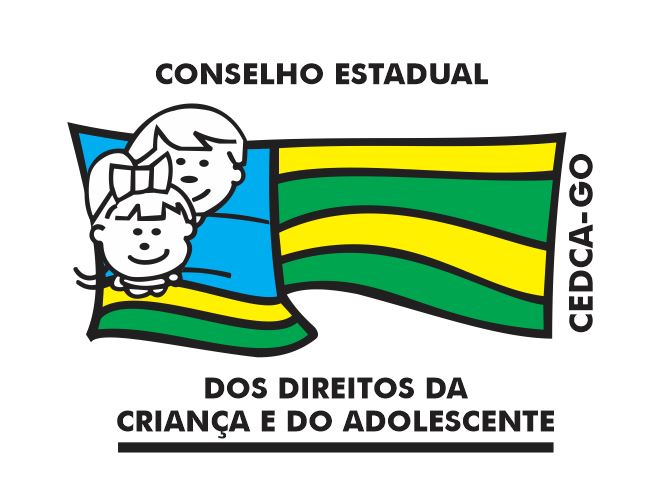 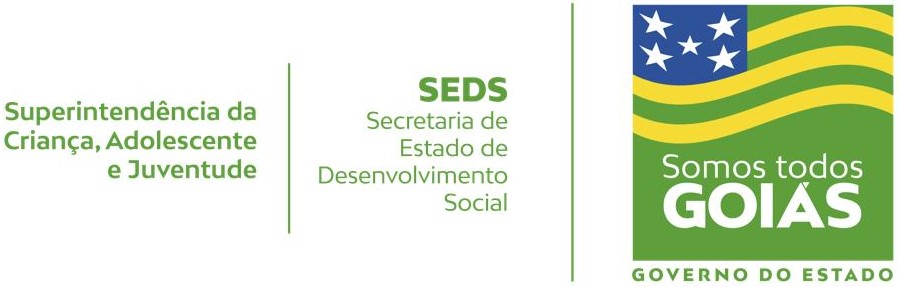